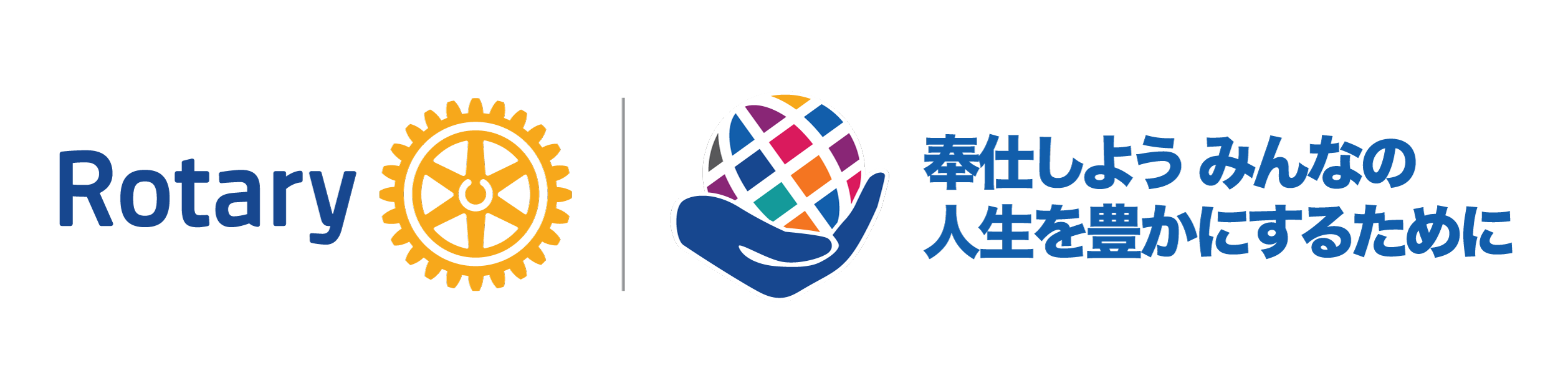 2021-22年度 　RID2660
地区ロータリー財団セミナー
地区財団委員会 　委員長
村橋 義晃／大阪中之島RC
本日の発表事項
ロータリー財団の定義と使命
地区ビジョン・中期目標・地区方針に基ずく活動方針
RID2660　ロータリー財団委員会の活動方針
ロータリー財団のシェアシステム
ロータリー財団のプログラムと補助金
ロータリー財団　資金モデルの変更ポイント
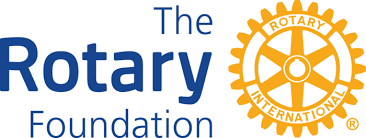 ロータリー財団の定義と使命
ロータリー財団の定義
Definition of The Rotary Foundation
ロータリー財団は、ロータリークラブおよび地区を通じて実施され承認された人道的および教育活動を支援するための寄付を受け資金を配分する非営利団体である
ロータリー財団の使命
The Rotary Foundation Mission Statement
ロータリー財団および国際ロータリーの使命は、ロータリアンが人々の健康状態を改善し、質の高い教育を提供し、環境保全に取り組み、貧困をなくすことを通じて、世界理解、親善、平和を構築できる様支援することである（仮訳）
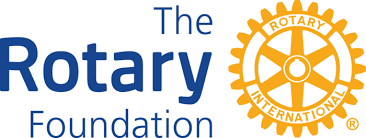 地区ビジョン・中期目標・地区方針に基ずく活動
【地区ビジョン】（抜粋）
　　世界の未来を担う青少年の活動を支援し、
　　　　　　　　　　若きリーダーの育成に努めます。

【地区中期5ヶ年目標】（抜粋）
　　►財団補助金の一層の利用促進を目指します。
　　►ロータリー財団及び米山記念奨学会への寄付を推奨し
　　　　　　　　寄付ゼロクラブが無くなることを目指します。

【2021-22年度　地区年次目標】（抜粋）
　　ロータリー財団へのご協力をお願い致します。
　　　►年次基金寄付150ドル/会員
　　　►ポリオ寄付50ドル/会員
　　　►ベネファクター（恒久基金寄付）1名/クラブ
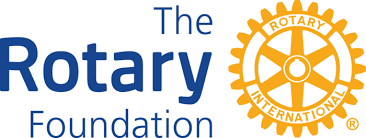 RID2660　ロータリー財団委員会の活動方針
ロータリー財団のシェアシステム（財源）
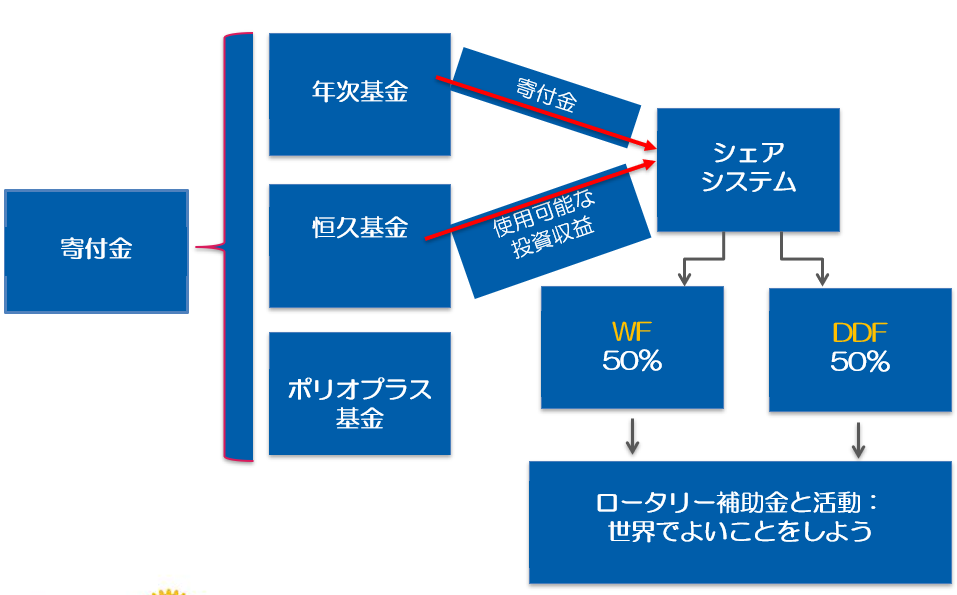 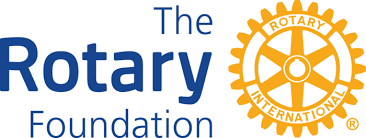 ロータリー財団のプログラムと補助金
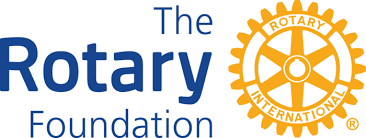 ロータリー財団資金モデルの変更ポイント
【２０２１年７月１日から適用】

①ポリオプラスへの地区財団活動資金（DDF）寄贈に対して国際財団活動
　　資金（WF）からの上乗せが100%から50％に変更される。

②グローバル補助金のための（DDF）に対する（WF）からの上乗せが
　　100％から80%に変更される。

③年次基金寄付の5％が、運営費として（WF）と（DDF）から2.5%づつ　
　　均等に差引かれる。

④年度末のDDF残高を次年度のDDFに繰越し出来るのが5年間のみとなる。
　　地区の指定に基づき、ポリオプラス、恒久基金、平和センター、災害　
　　救援基金、WFのいずれかとして使用される。
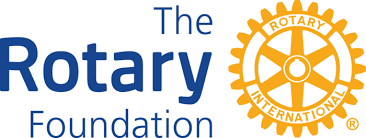 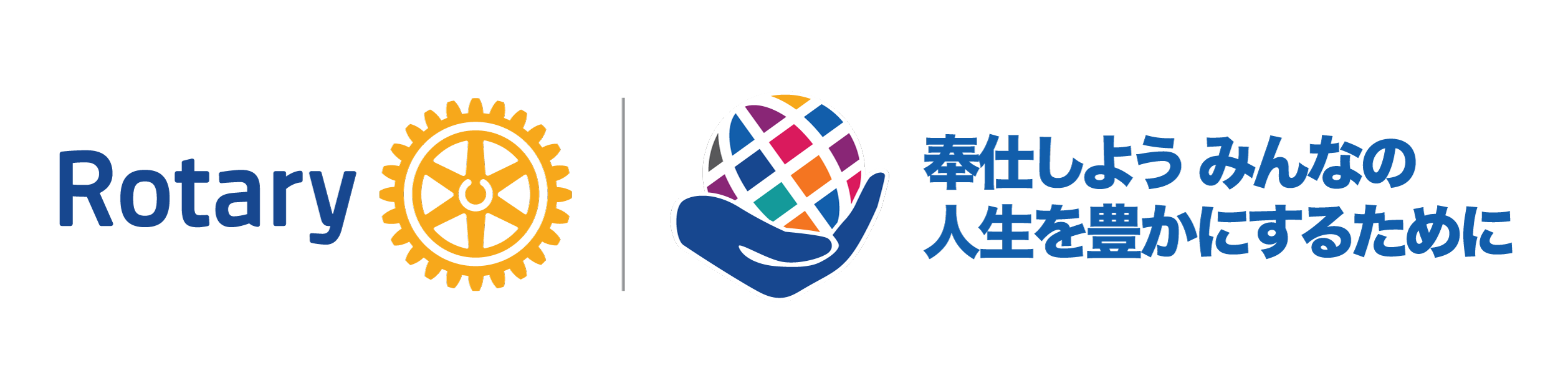 ご清聴ありがとうございました

　ロータリー財団へのご理解とご協力をお願い申し上げます